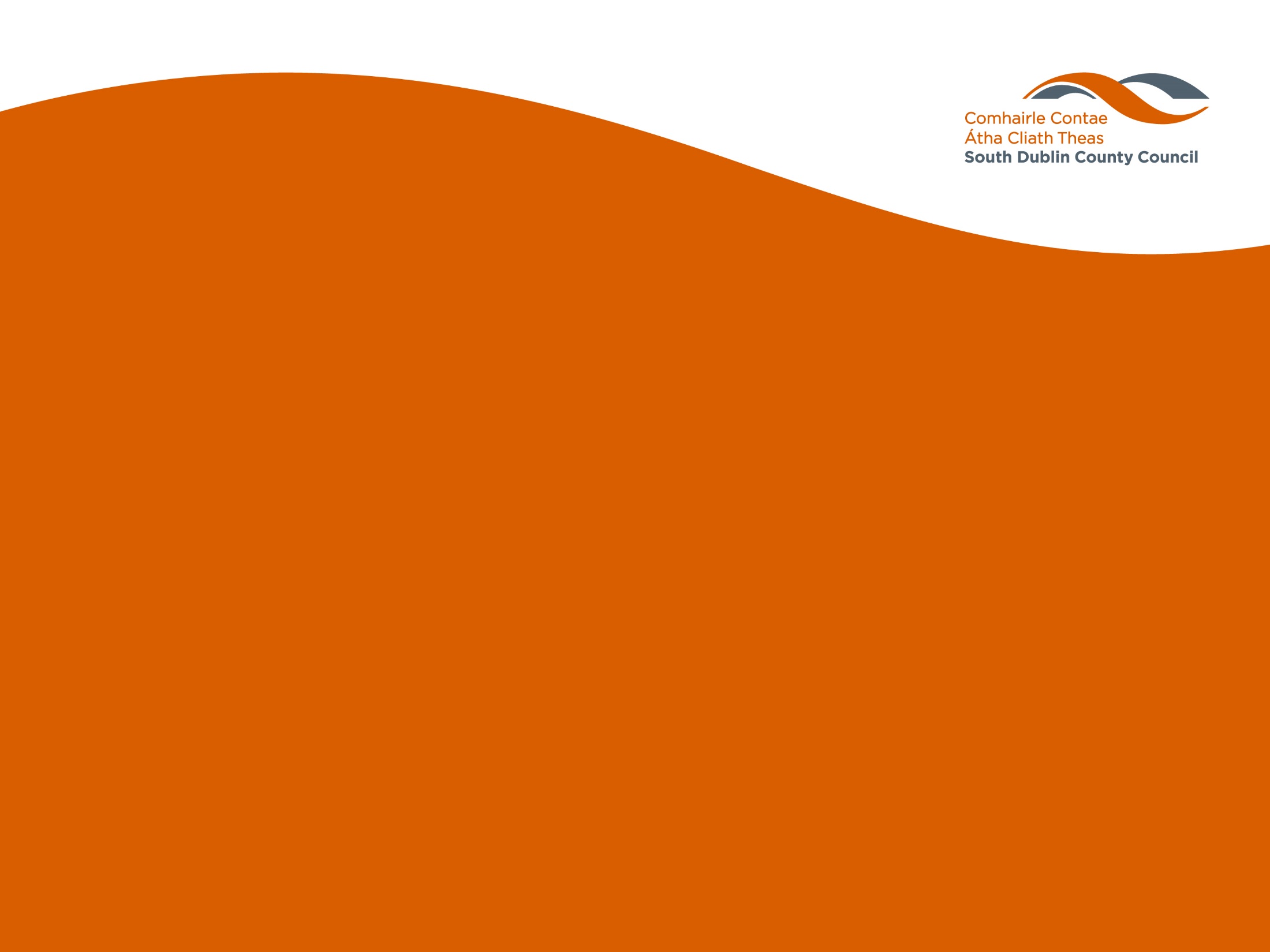 Housing Delivery Update ReportHousing Strategic Policy Committee Meeting10th February 2022
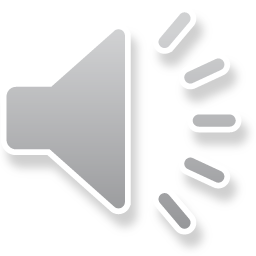 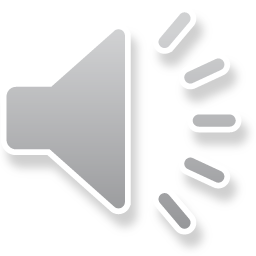 * 2021 pipeline revised due to impact on programme of delivery during Level 5 restrictions.
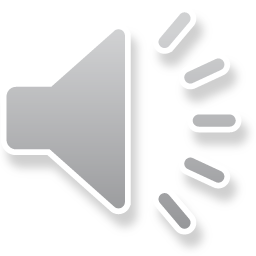 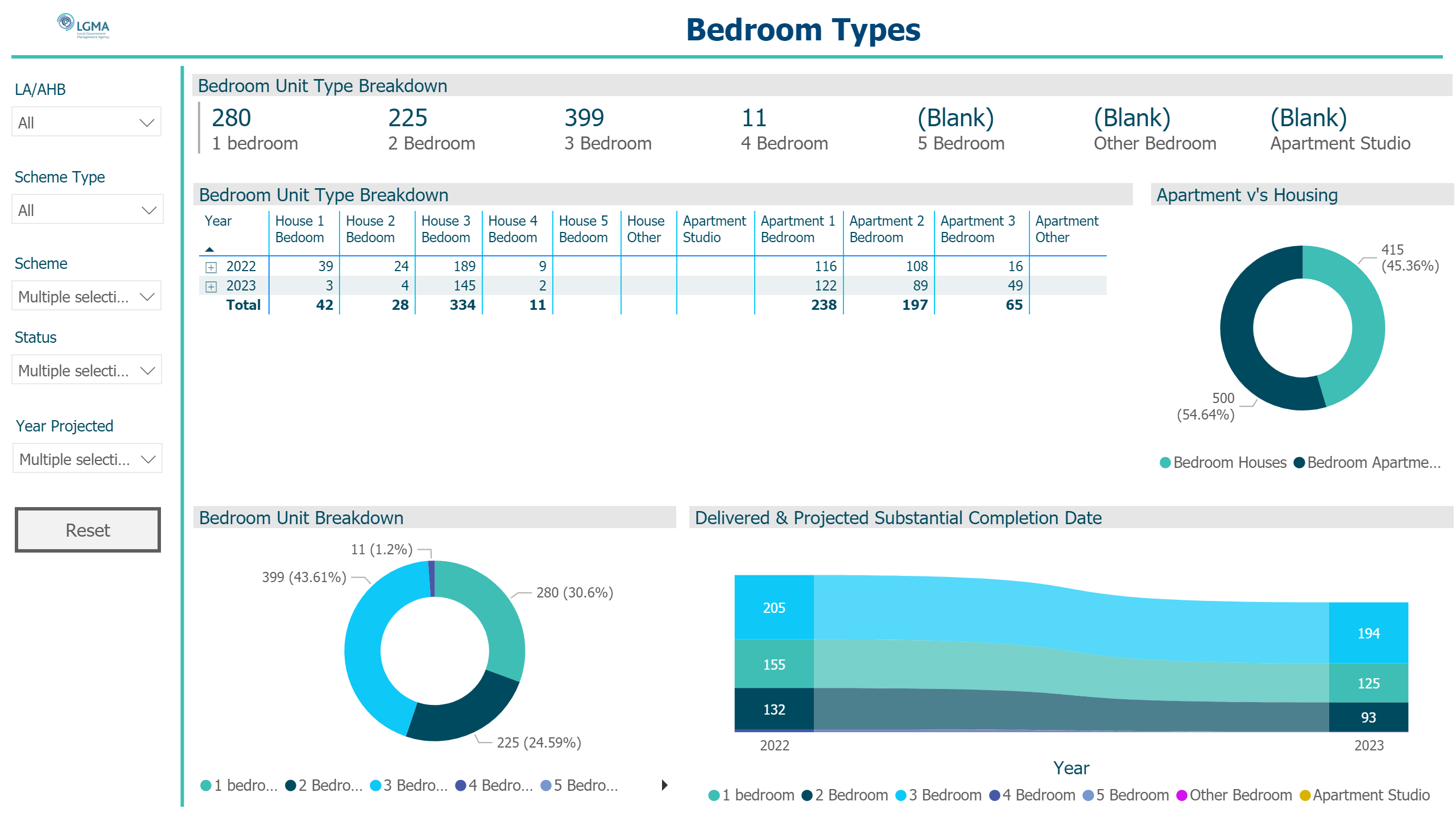 Bedroom
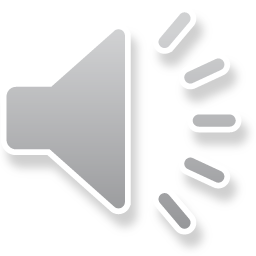 [Speaker Notes: image
No alt text provided

Bedroom Unit Type Breakdown
No alt text provided

textbox
No alt text provided

slicer
No alt text provided

slicer
No alt text provided

slicer
No alt text provided

slicer
No alt text provided

slicer
No alt text provided

basicShape
No alt text provided

basicShape
No alt text provided

Bedroom Unit Type Breakdown
No alt text provided

Bedroom Unit Breakdown
No alt text provided

Delivered & Projected Substantial Completion Date
No alt text provided

Apartment v's Housing
No alt text provided

actionButton
No alt text provided]
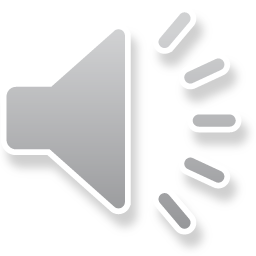 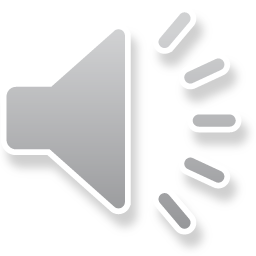 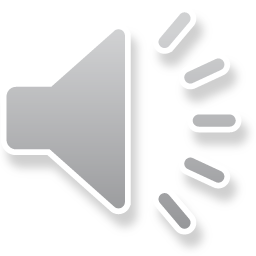 To be considered in Q1 2022 once draft County Development Plan meetings concluded in March.
Tender currently being prepared for appointment of ER team to be followed with tender for contractor in Q2 2022
Belgard Square North - Cost Rental Apartments
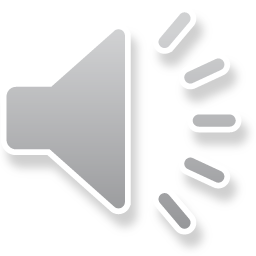